Le Lien
www.ville-allonville.fr
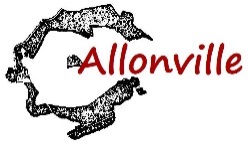 Numéro 74 – Le 19 janvier 2022
Vigilance intrusion

La gendarmerie appelle l’attention de chacun sur l’importance de la vigilance à observer pour assurer la sécurité des biens et des personnes. 

Il lui a été signalé à 3 reprises, pour les communes d'Ailly sur Somme - Cardonnette et Allonville, la venue d'un individu qui s'est introduit dans les maisons simplement en ouvrant la porte d'entrée non verrouillée.
En tombant nez à nez avec les occupants, cet individu a prétexté chercher une adresse pour une livraison de "kebab", " tacos " et enfin "Uber eat".

Par conséquent, soyez vigilants et verrouillez votre porte d'entrée même si vous êtes chez vous.

Si vous constatez ce genre d’agissements, n’hésitez pas à le signaler sans délai à la gendarmerie, même en l'absence de vol. Enfin, ne laissez pas vos clefs  dans l'entrée,   dans un endroit trop visible ou prévisible.
Atelier Compostage du 22 janvier 2022 par l’association « En savoir plus »

L’atelier compostage, prévu à la salle polyvalente le 22 janvier prochain, est reporté en raison d’une part, du très faible nombre d’inscrits et d’autre part, du contexte sanitaire. A ce jour, la date de tenue de cet atelier n’est pas arrêtée de manière certaine.

La mairie ne manquera pas de la communiquer dès que possible. 

6/12 rue des Deux Ponts, 80 000 Amiens
Tél. 03 22 47 17 77 - 06 71 80 78 99
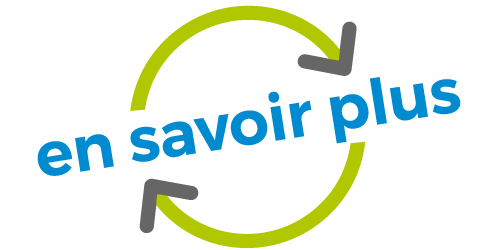 Nettoyons la nature
Cette opération annuelle, qui n’a pas pu être réalisée en 2021, est initiée par la région Hauts de France.
Cette action, programmée sur le week-end du 18 au 20 mars 2022, se déroulera pour notre commune le samedi 19 mars matin.
Toutes précisions utiles seront diffusées ultérieurement.
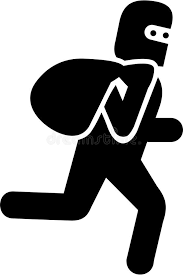 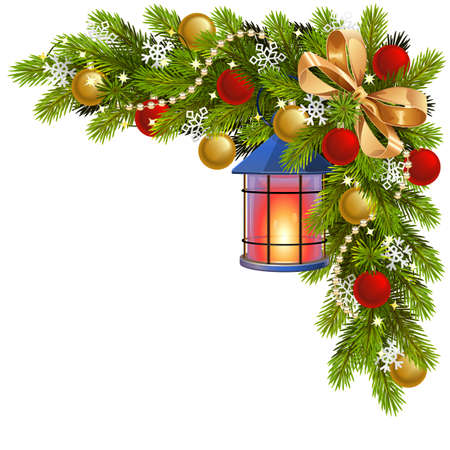 Encombrants – Rappel
Le service d’enlèvement de ce type de déchets est assuré par Amiens Métropole le 3ème jeudi des mois de janvier, avril, juillet et octobre.
Prochain passage : jeudi 20 janvier 2022 dans la journée. Les encombrants sont à sortir avant 5h du matin ou après 19h s’ils sont sortis la veille, et présentés sur la voie publique (trottoir, accotement de voirie).
Sont acceptés les éléments suivants :
- mobilier d’intérieur (armoire, commode, lit, étagère, matelas ficelé roulé ou plié, tapis, canapé…)
- électroménager (lave-linge, lave-vaisselle, réfrigérateur, gazinière…)
- électronique (téléviseur, ordinateur…)
- mobilier de jardin (chaises, tables, chaises longues…)
- gros cartons (supérieur à 1m³)
- vélo, poussette, landau
- évier en inox
Sont refusés :
- déchets de construction (gravats, placo, ciment, briques, PVC, isolant, carrelage, tuiles, plan de travail, lino, parquet, gouttière, moquette…)
- meubles en céramique (baignoire, évier, lavabo, siège de toilette…)
- portes, fenêtres, volets, tapisserie murale, douche
- ferraille (hors mobilier), barbecue, radiateur non électrique
- déchets dangereux (pots de peinture, aérosols, amiante, gaz, solvant, huile de vidange…)
- pièces automobiles (pneu, pare-chocs…) et appareils à moteur (tondeuse, cyclomoteur…)
- déchets verts, sacs d’ordures ménagères, palette de bois, caddy
Illuminations des habitations du village
Communiqué du Comité des fêtes
Cette année encore le concours des maisons illuminées a rencontré un beau succès.Nous avons décidé de récompenser 10 maisons.Les 4 premiers sont classés ex æquo et les 6 suivants recevront une carte cadeau de la même valeur. Ces cartes ont été distribuées au domicile des heureux gagnants courant janvier.
Les gagnants sont classés par ordre alphabétique
Les 4 premiers :
Mr et Mme Bellard Voie des MagnusMr et Mme Fossé Voie des MagnusMr et Mme Fossier 10 rue du moulinMr et Mme Moriamé 17 rue du Moulin
Les 6 suivants :
Mr et Mme Binet 8 rue de l’AnglietteMr et Mme Choquet 2 Terre des VignesMr et Mme Dautun 15 rue du MoulinMr et Mme Dupont 15 rue du Petit CamonMr et Mme Maumené 12 rue du CoquingardMr et Mme Wrobel 7 rue de l’Angliette
Nous tenons à féliciter aussi tous ceux que nous n’avons pu récompenser, notre souhait étant de réunir tout le monde autour d’un pot de l’amitié encore contrarié par le virus de la covid.
Le Comité des Fêtes souhaite à tous une excellente année 2022. 
(Pour rappel nous organisons un repas porcelet à la broche le 20 mars 2022 vous pouvez déjà vous inscrire auprès de Mr Garet).
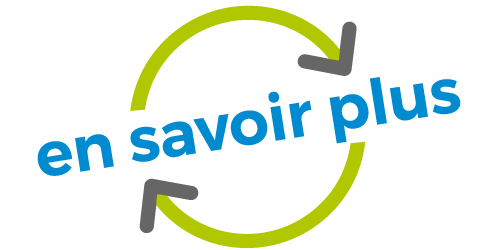